Slavimo Isusovo uskrsnuće u crkvi i obitelji u radovima naših učenika
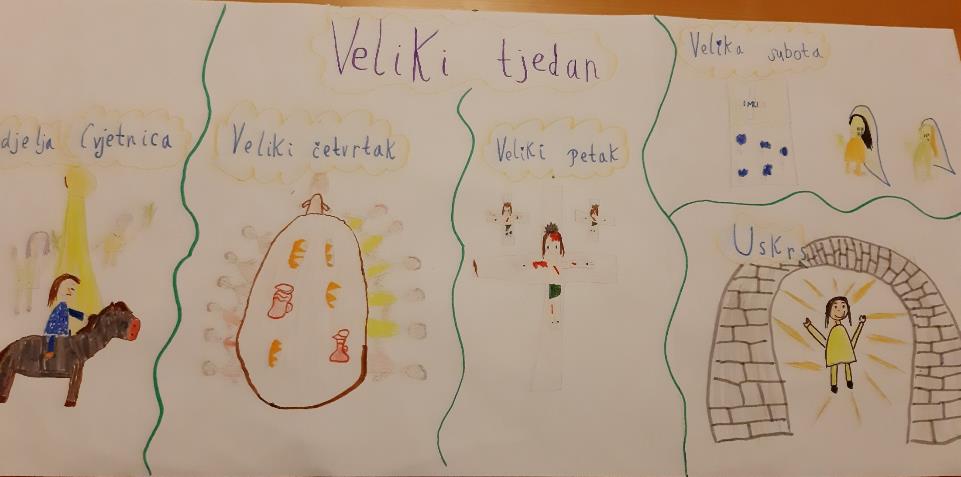 Ana B. 2.p
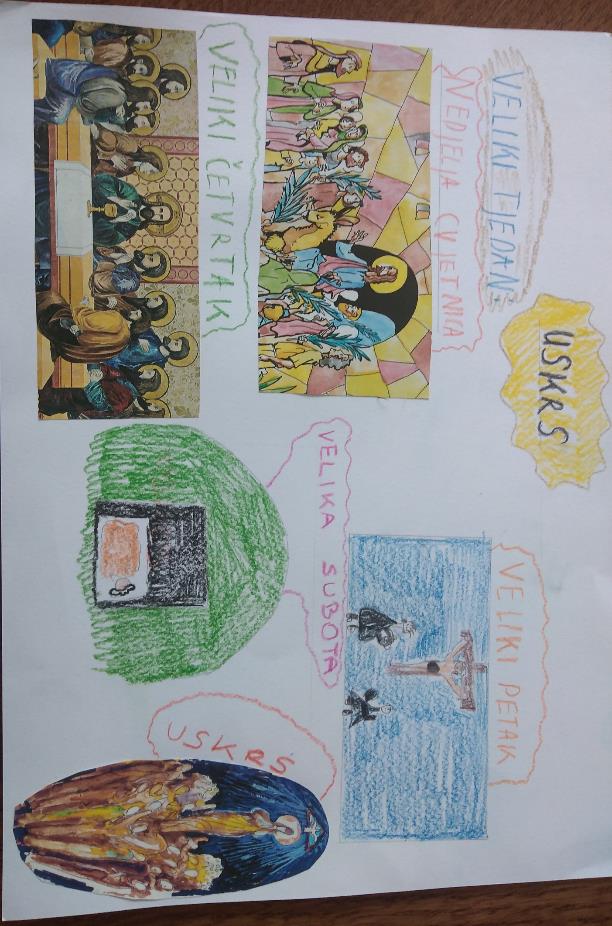 David 2.p
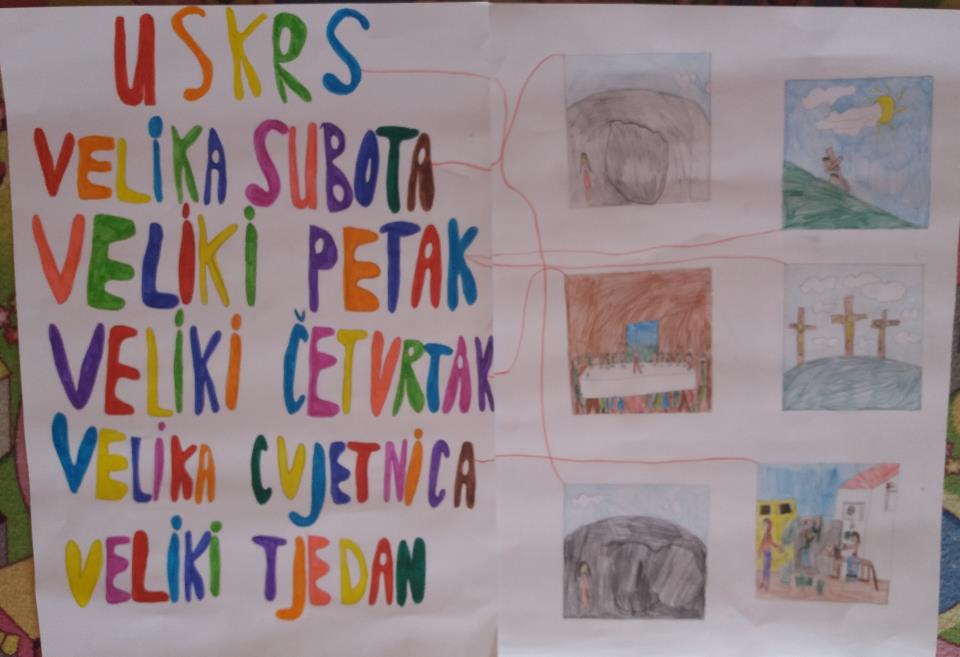 Maša 2.b
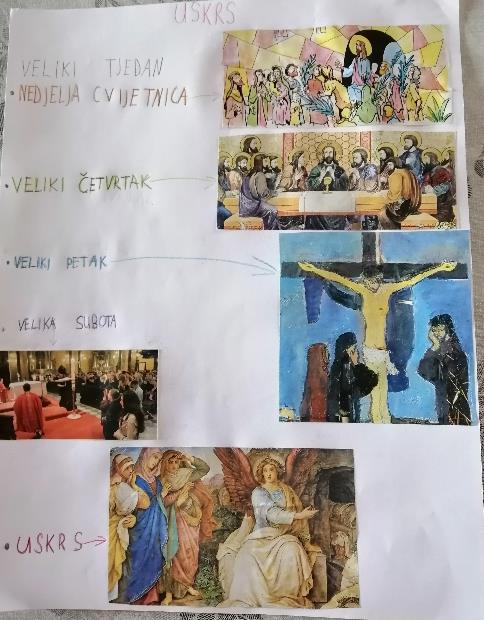 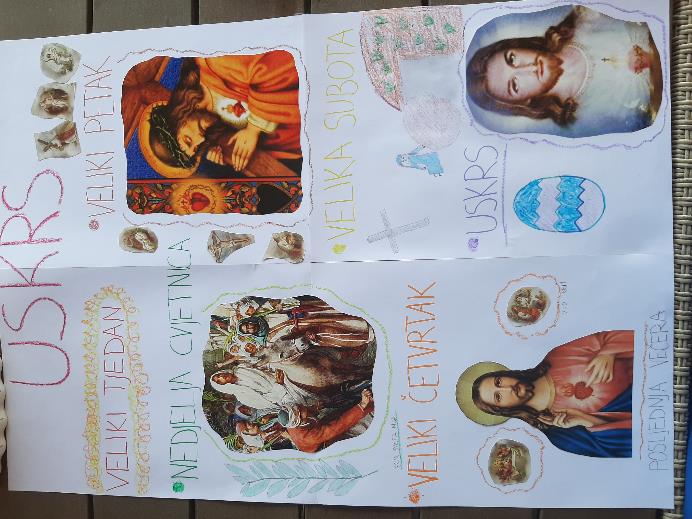 Leo i Laura
Saznali smo od naših baka i djedova….
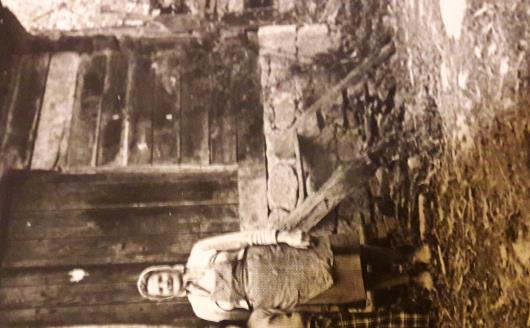 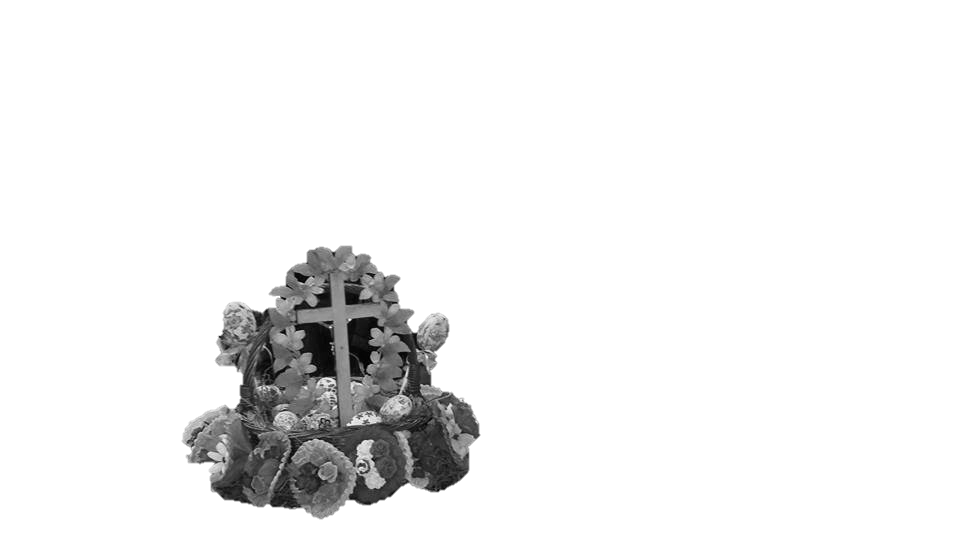 Veliki četvrtak
Isus pere noge učenicima jer  nam želi pokazati da se ljubav izražava u služenju
Isus je ustanovio euharistiju
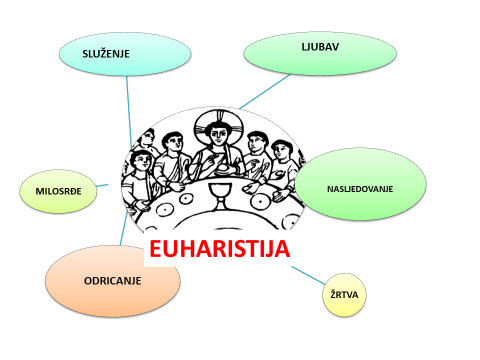 Veliki petak: KRIŽNI PUT,MUKA I SMRT
Nema svete mise
Obredi ljubljenja križa
Zavežu se zvona
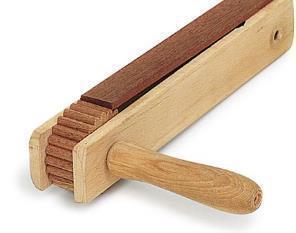 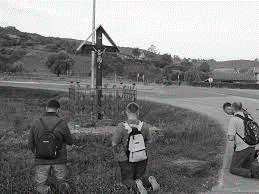 Velika subota
USKRSNO BDIJENJE – BLAGOSLOV OGNJA
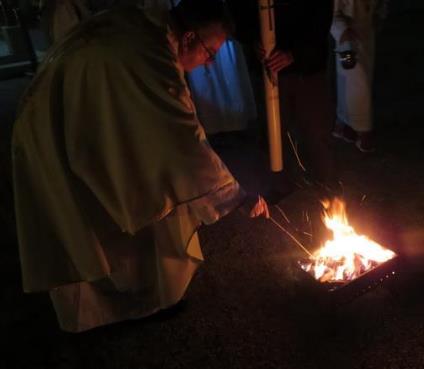 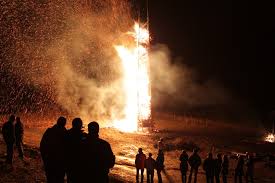 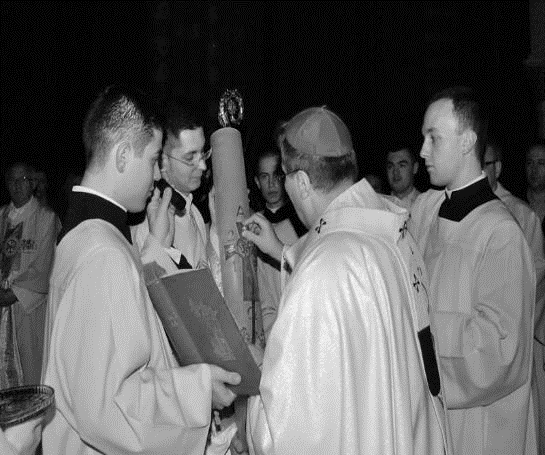 USKRSNA SVIJEĆA – IZVOR SVJETLA I TOPLINE
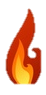 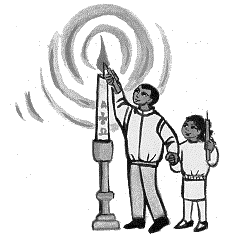 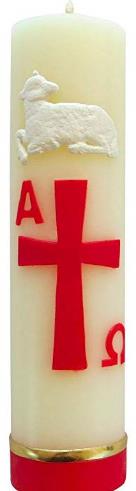 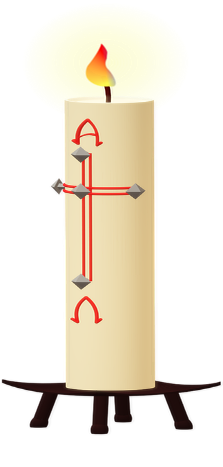 20      21
2021
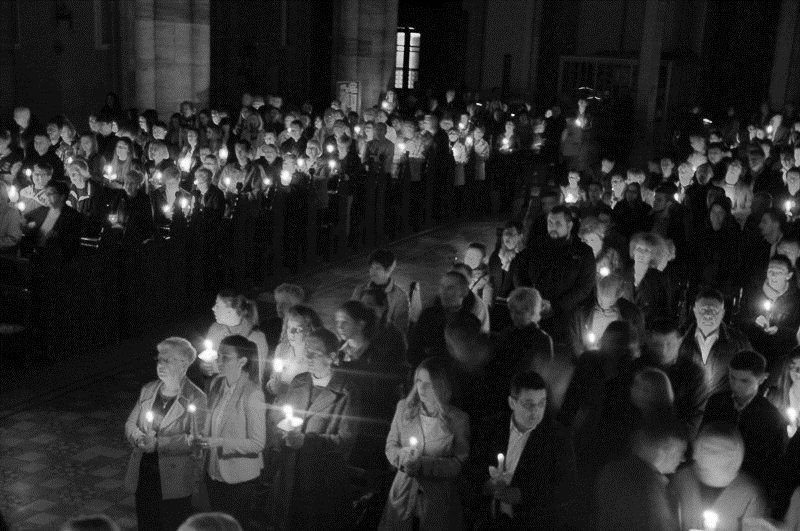 BLAGOSLOV VODE
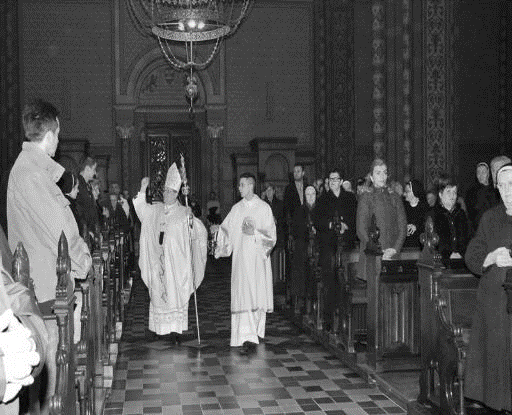 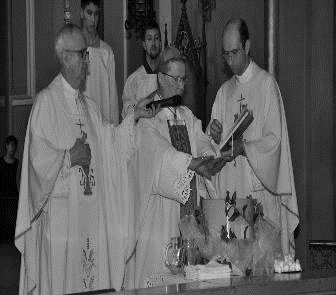 BLAGOSLOV HRANE
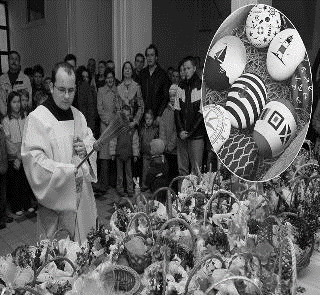 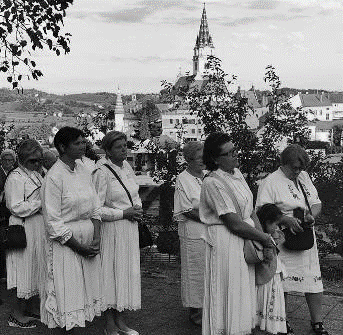 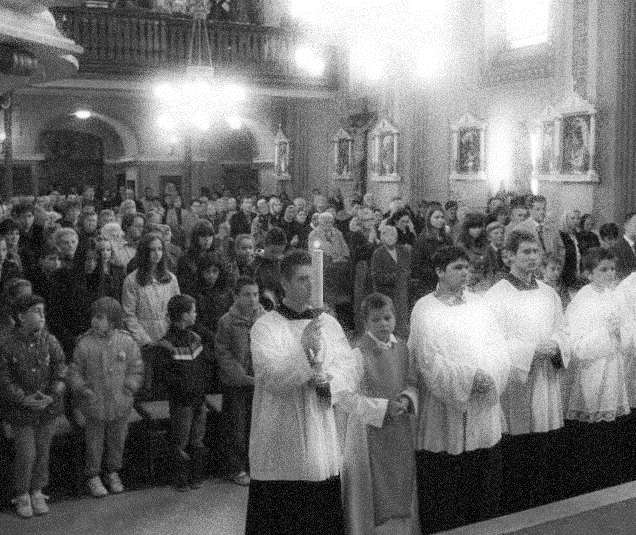 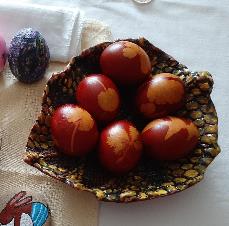 VJERNICI NA    USKRSNOJ MISI
BLAGOSLOVLJENA HRANA NA OBITELJSKOME STOLU
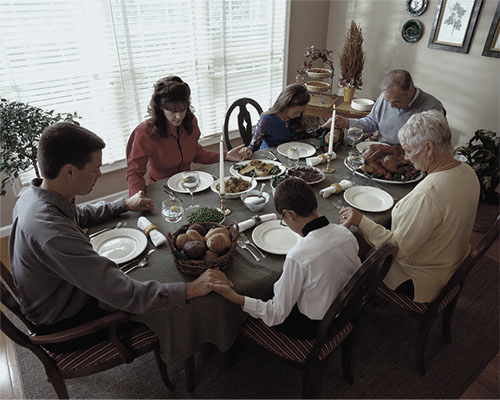 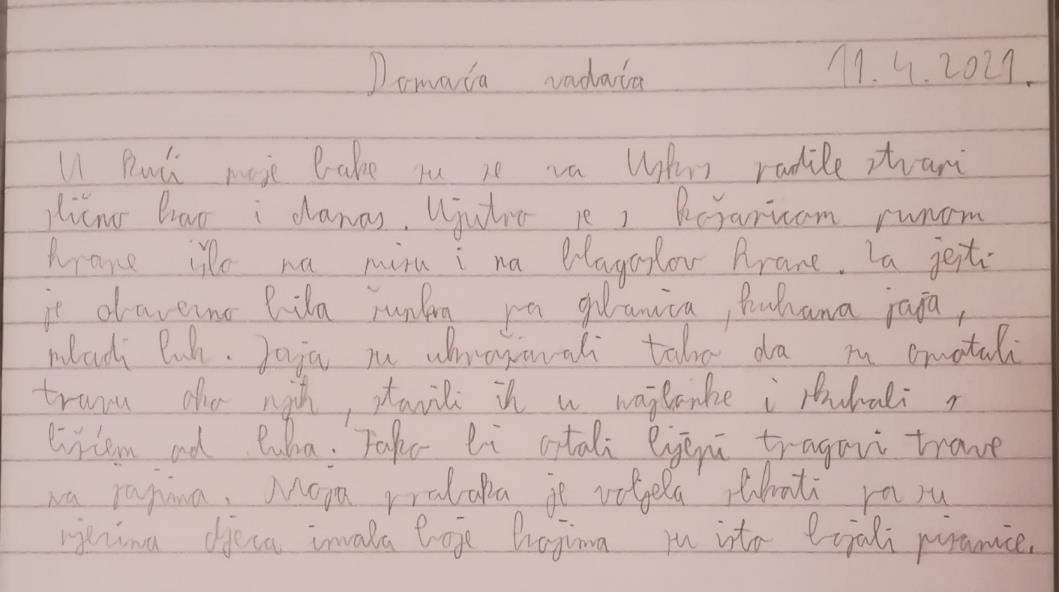 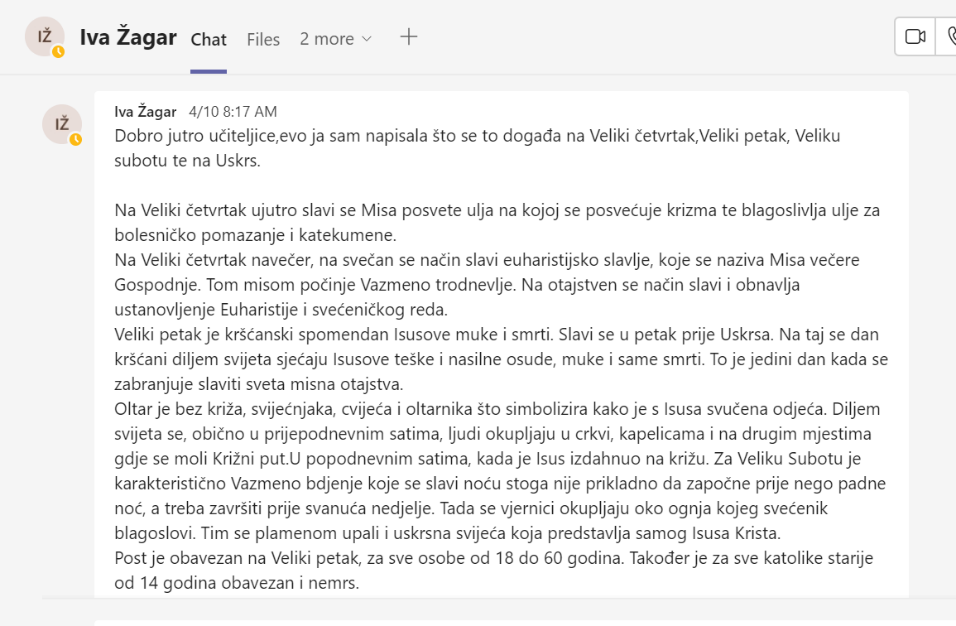 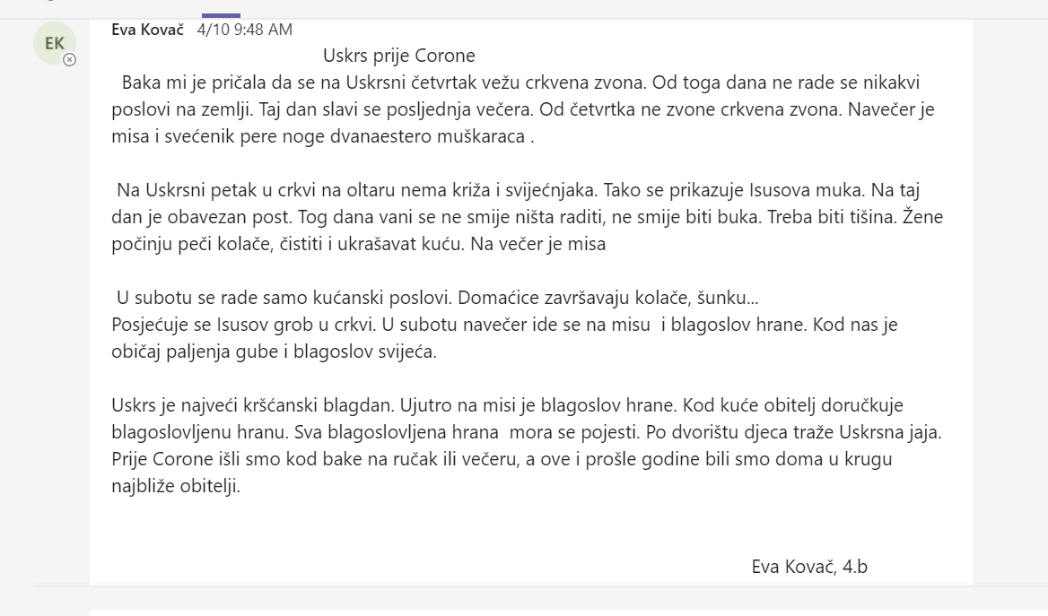